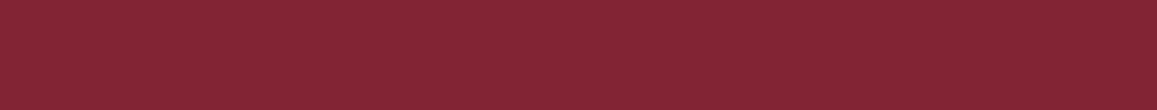 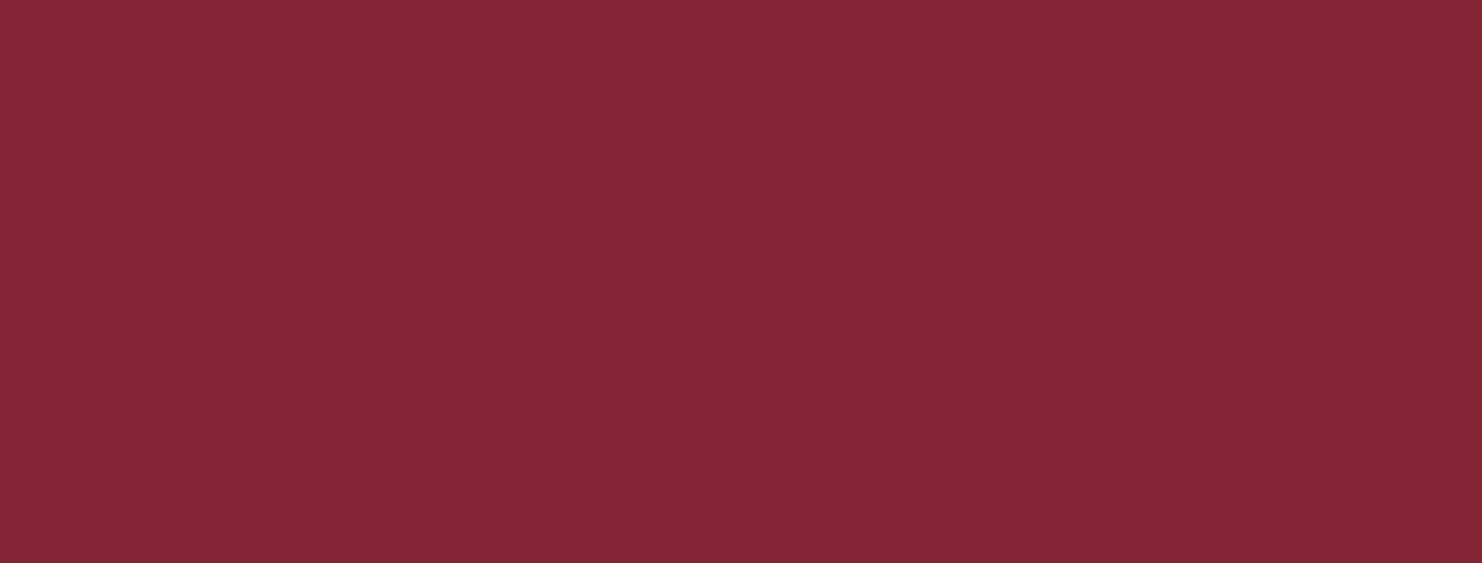 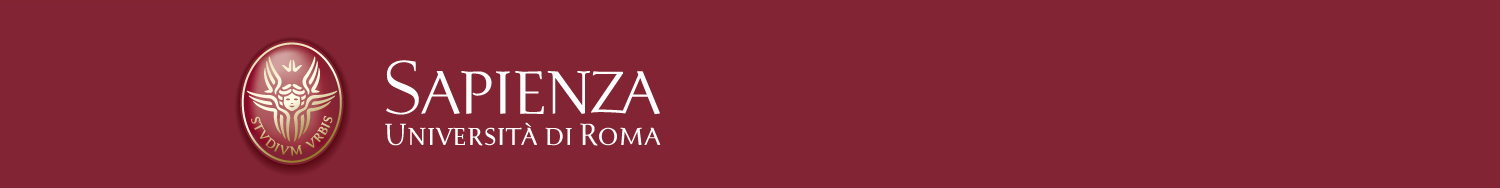 European Tax Law
Academic Year 2018-2019
Prof. Pietro Boria
Direct Taxes
Direct Taxes in the UE regulation
Lack of regulation of personal income and wealth taxes.

This is the result of an informed choice regarding the division of fiscal competences between the European Union and the Member States and is one of the main features of negative European taxation.

This also because they are linked to the basic values set out in the national Constitutions.

National legislation on personal or property taxes which unreasonably interferes with the fundamental freedoms of the single market is considered to be incompatible with Community law.

Rules that give rise to tax discrimination in the treatment of a resident versus a non-resident are deemed to be ineligible.
Direct Taxes
25/09/2018
Pagina 2
Business taxation
The Community legal system provides for a plurality of rules on business taxation, with the aim of pursuing the liberal aims of protecting the market and competition by avoiding the adoption of obstructionist policies by Member States with regard to the opening up of non-resident undertakings.

However, the Community legislator has adopted a piecemeal approach, regulating in particular multinationals operating in more than one Member State in order to avoid double taxation.

Council Directive 90/435/EEC of 23 July 1990 on the common system of taxation applicable in the case of parent companies and subsidiaries of different Member States (direttiva madre - figlia). 

In order to ensure tax neutrality in shareholding relationships within the groups of companies, it provides for an exemption of dividends distributed to subsidiaries or associated companies from all forms of taxation and in particular from the application of the withholding tax regime.
Direct Taxes
25/09/2018
Pagina 3
Business taxation
This Directive, as amended by Directive 2003/123/EC, is applicable by each Member State:

to distributions of profits received by permanent establishments situated in that State of companies of other Member States which come from their subsidiaries of a Member State other than that where the permanent establishment is situated;

to distributions of profits by companies of that State to permanent establishments situated in another Member State of companies of the same Member State of which they are subsidiaries;

it does not preclude the application of domestic or agreement-based provisions required for the prevention of fraud or abuse.
Direct Taxes
25/09/2018
Pagina 4
Business taxation
The term ”permanent establishment” means a ”fixed place of business” situated in a Member State in which:
the business of a company of another Member State is wholly or partly carried on;
the profits are subject to tax in the Member State in which it is situated by virtue of a bilateral tax treaty or, in the absence of such a treaty, by virtue of national law.

The status of ”parent company” is attributed at least to any ”company of a Member State” that has a minimum holding of 20% in the capital of a company of another Member State fulfilling the same conditions.
Such status is also attributed, under the same conditions, to a ”company of a Member State” which has a minimum holding of 20% (15% from 2007 and 10% from 2009) in the capital of a company of the same Member State, held in whole or in part by a ”permanent establishment” of the former company situated in another Member State.

“Subsidiary” means a company whose capital includes a minimum holding of 20%.
Direct Taxes
25/09/2018
Pagina 5
Business taxation
Member States may:
replace the criterion of a holding in the capital by that of a holding of voting rights;
not apply the Directive to those of their companies which do not maintain holdings qualifying them as parent companies or to those of their companies in which a company of another Member State does not maintain such a holding.

Until the date of effective entry into force of a common system of company taxation, Member States must apply the following rules.

Where a parent company or its permanent establishment, by virtue of the association of the parent company with its subsidiary, receives distributed profits, the State of the parent company and the State of its permanent establishment must, except when the subsidiary is liquidated, either:
refrain from taxing such profits, or
tax such profits while authorizing the parent company and the permanent establishment to deduct from the amount of tax due that fraction of the corporation tax related to those profits and paid by the subsidiary and any lower-tier subsidiary (subject to the above conditions relating to the definition and minimum percentage holding).
Direct Taxes
25/09/2018
Pagina 6
Business taxation
The Directive also provides for the tax to be offset by the parent company to be determined in such a way (including the taxes paid by lower-tier subsidiaries) as to totally eliminate double taxation. In this way, even without a common system for double taxation, the Directive includes in the tax to be deducted from the parent company's profits all the taxes paid by the subsidiaries in the different Member States.

Member States retain the option of providing that any charges relating to the holding and any losses resulting from the distribution of the profits of the subsidiary may not be deducted from the taxable profits of the parent company.

Profits distributed by a subsidiary company to its parent company are exempt from withholding tax.

The Member State of a parent company may not charge withholding tax on the profits that such a company receives from a subsidiary.
Direct Taxes
25/09/2018
Pagina 7
Business taxation
Whereas mergers, divisions, transfers of assets and exchanges of shares concerning companies of different Member States may be necessary in order to create within the Community conditions analogous to those of an internal market and in order thus to ensure the establishment and effective functioning of the common market; 

Whereas such operations ought not to be hampered by restrictions, disadvantages or distortions arising in particular from the tax provisions of the Member States; 

Whereas to that end it is necessary to introduce with respect to such operations tax rules which are neutral from the point of view of competition, in order to allow enterprises to adapt to the requirements of the common market, to increase their productivity and to improve their competitive strength at the international level;

Whereas tax provisions disadvantage such operations, in comparison with those concerning companies of the same Member State; whereas it is necessary to remove such disadvantages;

The Council of the European Communities has adopted the Directive of 23 July 1990 on the common system of taxation applicable to mergers, divisions, transfers of assets and exchanges of shares concerning companies of different Member States (90/434/EEC).
Direct Taxes
25/09/2018
Pagina 8
Business taxation
Also in this field, the option of tax neutrality has been judged to be the most useful choice in relation to the development objectives of the common market and the achievement of an increasing level of efficiency and competitiveness of enterprises. 

In order to benefit from tax neutrality, funds and reserves in suspension of taxation must be transferred to the permanent establishment in the territory concerned.

If, on completion of the intra - Community reorganization operation, the foreign permanent establishment is also transferred to a company, the state of residence of the company is authorized by the Directive to apply taxation on the capital gains accruing.

In this case, a tax credit equal to the taxes that would have been charged in the State of residence of the foreign permanent establishment must be granted.
Direct Taxes
25/09/2018
Pagina 9
Business taxation - multilateral convention on the subject of transfer pricing.
Already in international law, in order to avoid the risk that fees for transactions within the same group are determined in order to minimize the tax burden, provision is made for the use of the following corrective measures of arm’s length (standard value).

Where the price negotiated does not represent an economically reliable value, a method is applied to reconstruct the market value of the asset.

Where an adjustment is made in one State to the taxable amount of an company in respect of an intra-group transaction, an opposite adjustment must be made for the other company that has participated as a negotiating counterparty in the same transaction, in order to avoid duplication of tax.
Direct Taxes
25/09/2018
Pagina 10
Business taxation - multilateral convention on the subject of transfer pricing.
The Convention limits itself to formulating a procedure for the settlement of the distortive effects arising in the distribution of the tax burden between two or more companies resident in Member States. There are three phases:

notify the company of its intention to make a tax adjustment in relation to the criteria adopted for transfer  pricing;

the company complaining of a breach of the principles may notify an appeal to the national authority within three years of the notification referred to above;

the establishment of an Advisory Commission if no amicable solution is reached within two years. The opinion of the Commission is not binding.
Direct Taxes
25/09/2018
Pagina 11
Business taxation – the global approach
The choice of a piecemeal approach has always been criticized by the doctrine because it is not suitable to allow an effective process of integration of national tax systems.

For this reason, the adoption of a package of policy measures adopted by the Commission in 1996 and incorporated by the ECOFIN Council, in an explicit form by Resolution of 1/9/1997 (Monti’s package), which provides for the adoption of a non-binding code of conduct aimed at establishing rules to contain harmful tax competition, was of great importance.

The blocking of new direct taxation measures which, by favoring the location of productive activities in the national territory, produce competitive situations compared to other countries;
gradual phasing out of existing tax competition rules;
the selectivity and specialty of the tax system, the fixing of reduced rates of tax compared to the European average and the absence of effective economic activities are judged to be harmful as indicators of tax competition. 

The Code was implemented following the agreements reached at the ECOFIN meeting on 3/6/2003. However, the problem of defining harmful tax competition, which is not limited to segments of direct taxation but involves the whole tax system, remains unresolved.
Direct Taxes
25/09/2018
Pagina 12
Business taxation – the global approach
The overall approach can produce significant results by establishing a common corporate tax base for companies operating in Europe.

For this reason, four forms of corporate taxation have been proposed as part of the Monti’s Package:

Home state taxation;
Common consolidate corporate tax base;
European corporate income tax;
harmonization of national legislation.

As for the criteria to identify corporate income, there is an orientation towards the adoption of the IAS standards.
Direct Taxes
25/09/2018
Pagina 13
Business taxation – carry-over of cross-border losses.
The problem concerns the absence of a rule allowing an enterprise to take account of tax losses incurred by subsidiaries resident in other Member States.

The importance of the subject is such that the European Court of Justice has intervened on several occasions:

sometimes considering that domestic legislation which prevents cross-border losses of the subsidiary from being used to offset the profits of the parent company is incompatible with Community law (ECJ C- 470/2004);
 on other occasions, the Court has held that the tax measures of a Member State to exclude the usability of losses are lawful provided that the prohibition does not render the right to use them permanently forfeited (ECJ C-214/2003);
in others, held that freedom of establishment cannot be understood as meaning that a State must adjust its tax system to that of other Member States (ECJ C- 231/2005).
Direct Taxes
25/09/2018
Pagina 14
Capital taxation
Directive No. 2003/48 (transposed in Italy by Legislative Decree no. 84 of 18/4/2005) concerns the regulation of income from capital produced in one Member State by a resident in another Member State.

The aim is to ensure minimum taxation of capital income received by individuals from cross-border savings within the European Community, eliminating evasion related to the lack of information between the countries involved.

The rules apply to interest, but not to dividends and capital gains.

The European Parliament has repeatedly pointed out that the Directive on the non-inclusion of companies is incomplete.
Direct Taxes
25/09/2018
Pagina 15
Capital taxation
Directive No. 2003/49 concerns instead the taxation of interest and royalties.

the exemption from all forms of taxation is established for interest and royalty payments made by a company resident in one Member State to a subsidiary resident in another Member State. Taxation should be carried out only in the country of residence of the recipient.

to apply the exemption are required:

a participation of not less than 25% in the capital or voting rights;
uninterrupted holding for a minimum period of 2 years;
the holding must be in a capital company;
the residence of both companies must be within the European Union;
companies must not be exempt under exemption schemes;
the company receiving the payment must be the beneficial owner.
Direct Taxes
25/09/2018
Pagina 16
The Harmonization of Direct Taxes
Is not subject to specific regulation in the European Treaties.

So the harmonization of direct taxes represent one of the most consistent issues of the process of European tax system.

It’s significant that in the Treaty of Lisbon it is abandoned the rule that required negotiation between the Member State aimed at ensuring the abolition of double taxation within the European Union. It means that it must be excluded the recourse the dense network of bilateral agreements between the various Member State in order to solve the problem of the taxation of income.

These is a task to be charged to EU bodies and institutions.

It is applicable to the harmonization of directed taxes, the general rule laid down by the art. 115 TFUE, by virtue of which the Council, with an unanimous decision and with the previous consultation with the Parliament and the Economic and Social Committee, can establish some directive for the approximation of the national legislations to the extend to develop the process of integration of the common market.
Direct Taxes
25/09/2018
Pagina 17
The Harmonization of Direct Taxes
This rule has been interpreted as the axiological foundation of the use of recommendations and soft law mechanisms addressed to Member State by EU bodies concerning the progressive approximation of the national provisions relating to the taxation of income.

This kind of Harmonization must be coordinated with the fundamental principle of subsidiary.

Since the Sixties many study groups organized by the Eu Institutions have examined the direct taxation as possible subject of a program of tax Harmonization.

In the Neumark Report it was called for the harmonization of direct taxation in order to avoid possible forms of double taxation;
In The Segre Report it was underlined the need to eliminate the differences in the treatment between resident and non residents;
In the Werner Plan the harmonization was seen as necessary step for the effective realization of economic monetary union.


These studies did not produced concrete results, but with the Delors Report (1989) the approximation of direct tax system of the Member States is regarded as a critical step in the process of European integration.

So in 1990 the first two directives are issued on the subject of direct taxation (no.90/434 and no. 90/435) and it was approved a multilateral Convention no. 90/436.
Direct Taxes
25/09/2018
Pagina 18
The Harmonization of Direct Taxes
After the Ruding Committee (1992) the new regulatory initiatives in the field of directed taxation took a long time.
In 2003 there were issued two Directive:

No. 2003/48 on the taxation of interest paid to non resident individuals;
No. 2003/49 concerning the taxation of interest and royalties paid between companies belonging to the same group and resident in different Member States.

The harmonization in directed taxes cover just the area of income flows generated in a cross-border dimension .
Direct Taxes
25/09/2018
Pagina 19